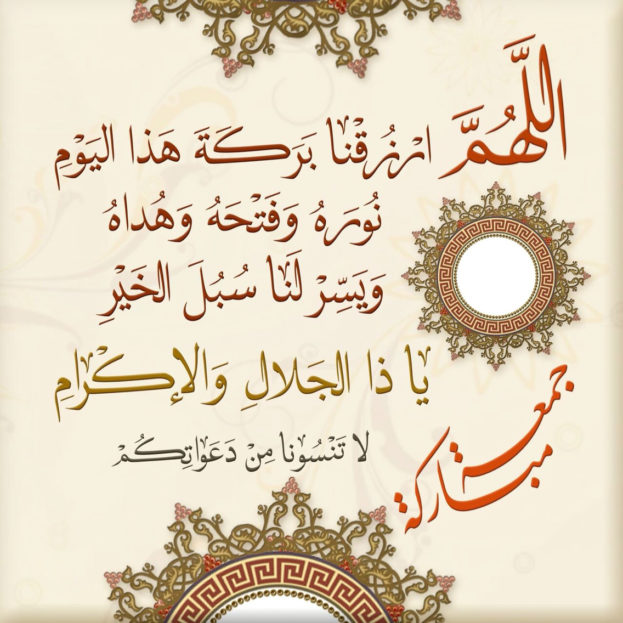 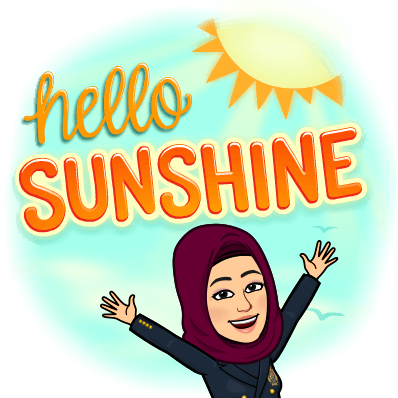 Unit-2- 
Careers
L-9 Reading
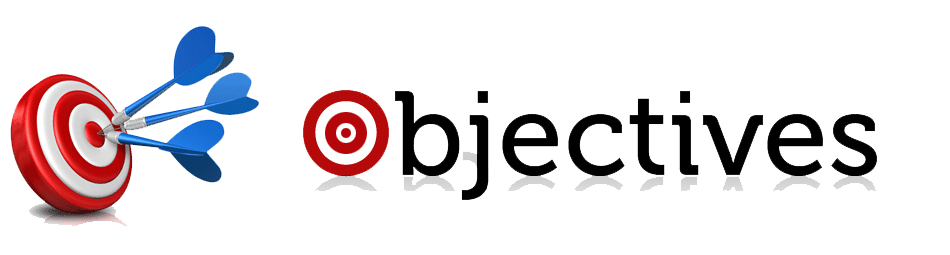 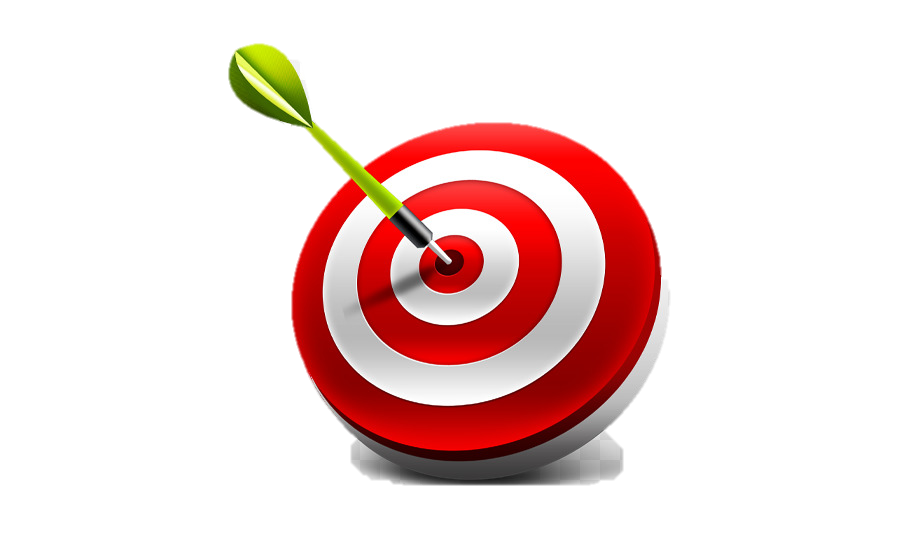 Analyze information in a job website format
Discuss other ways to find a job
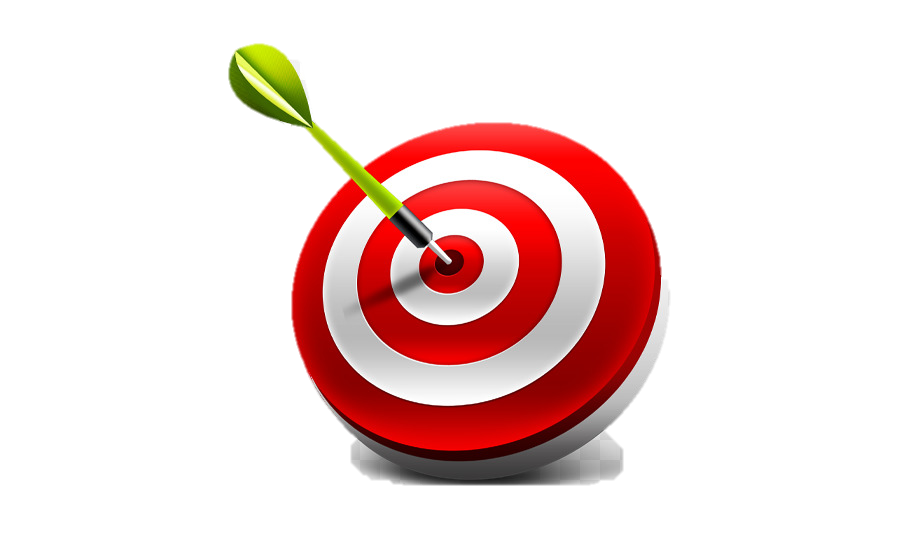 Match the information with jobs
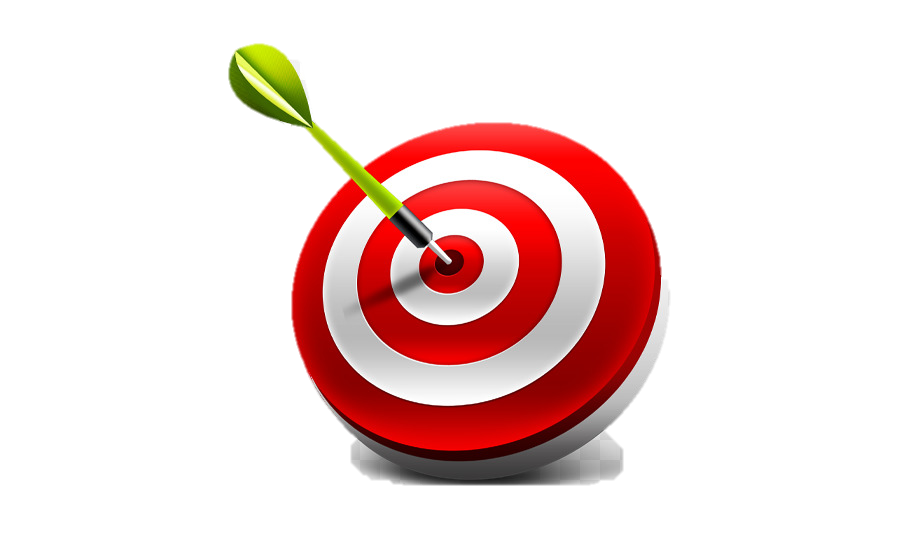 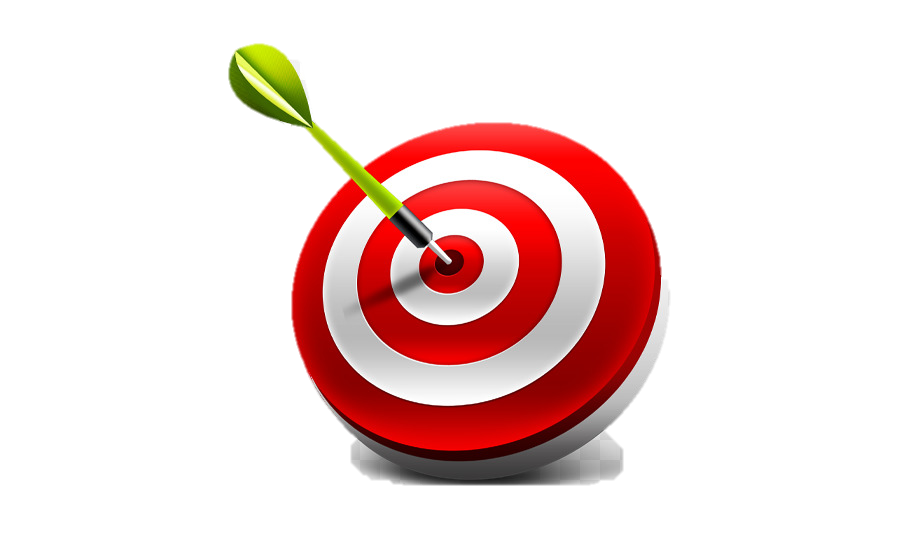 Match the skill with its type
Find what a person needs to do in the text
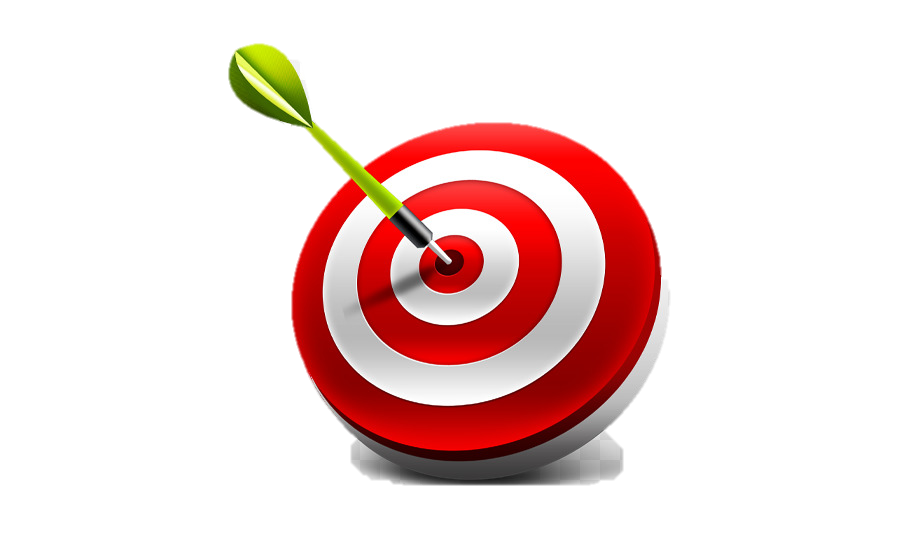 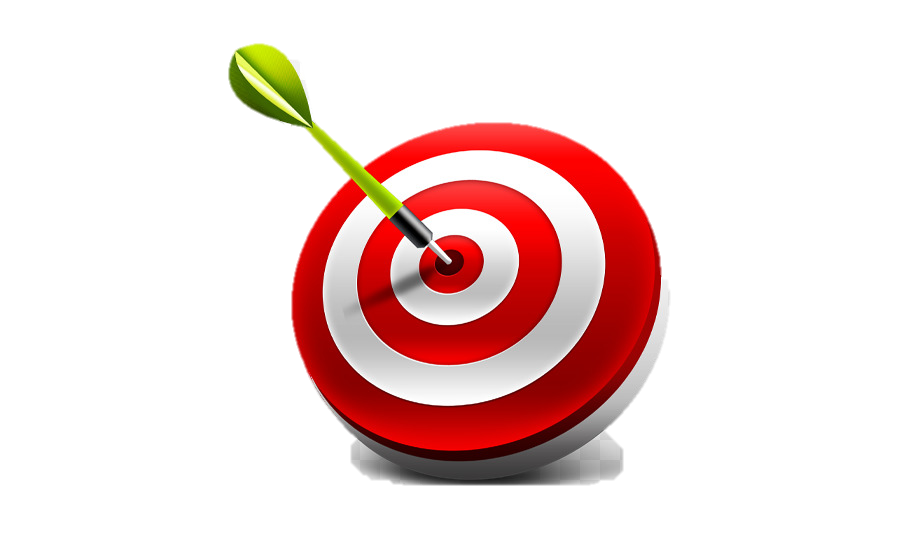 Decide whether a sentence is true or false
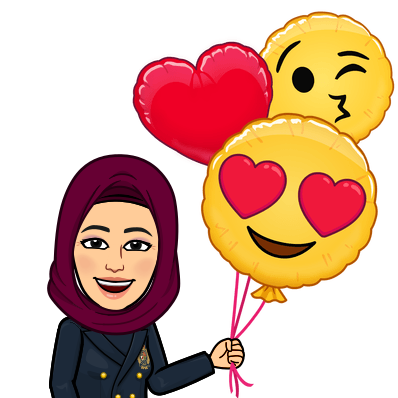 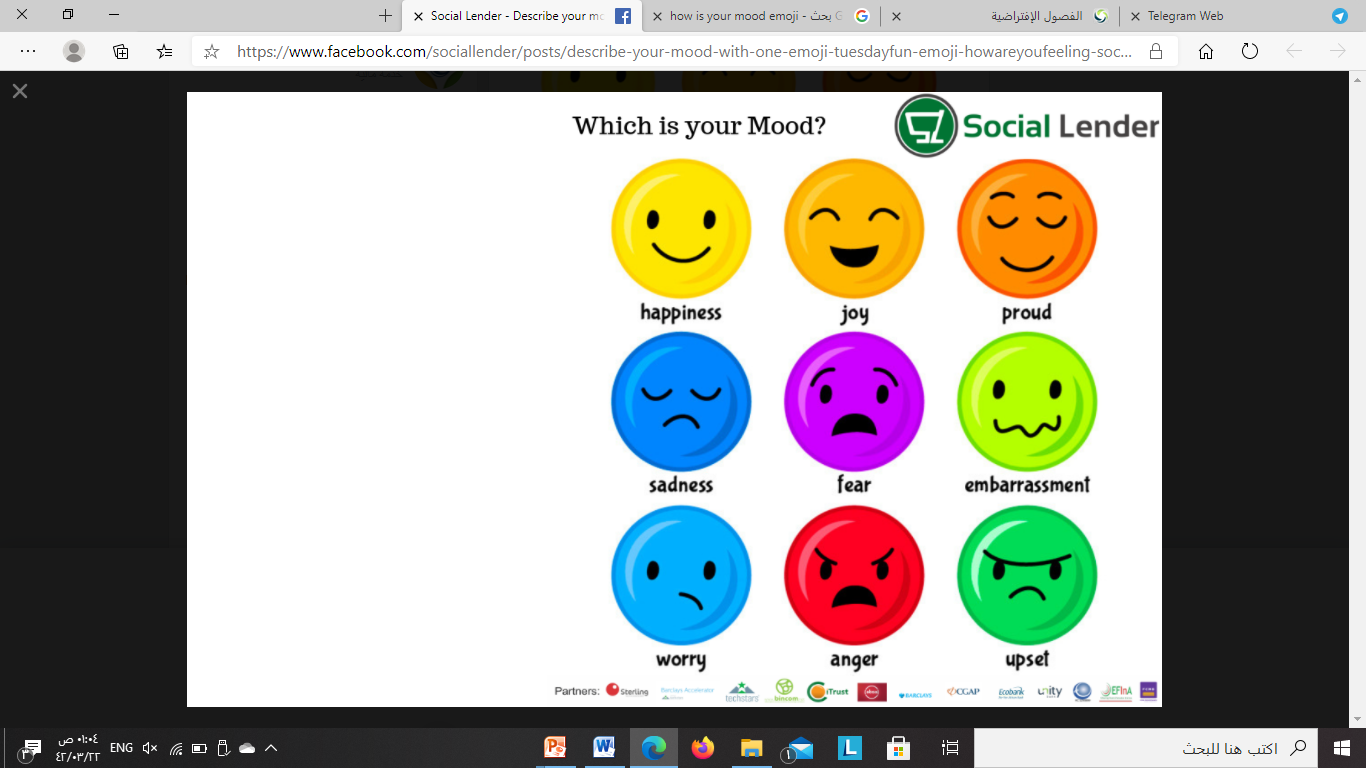 Warm Up
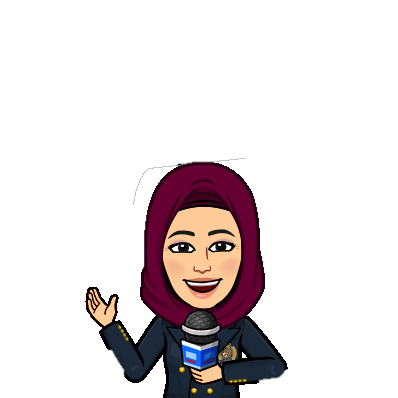 What should a person do when he wants to
 apply for a job?
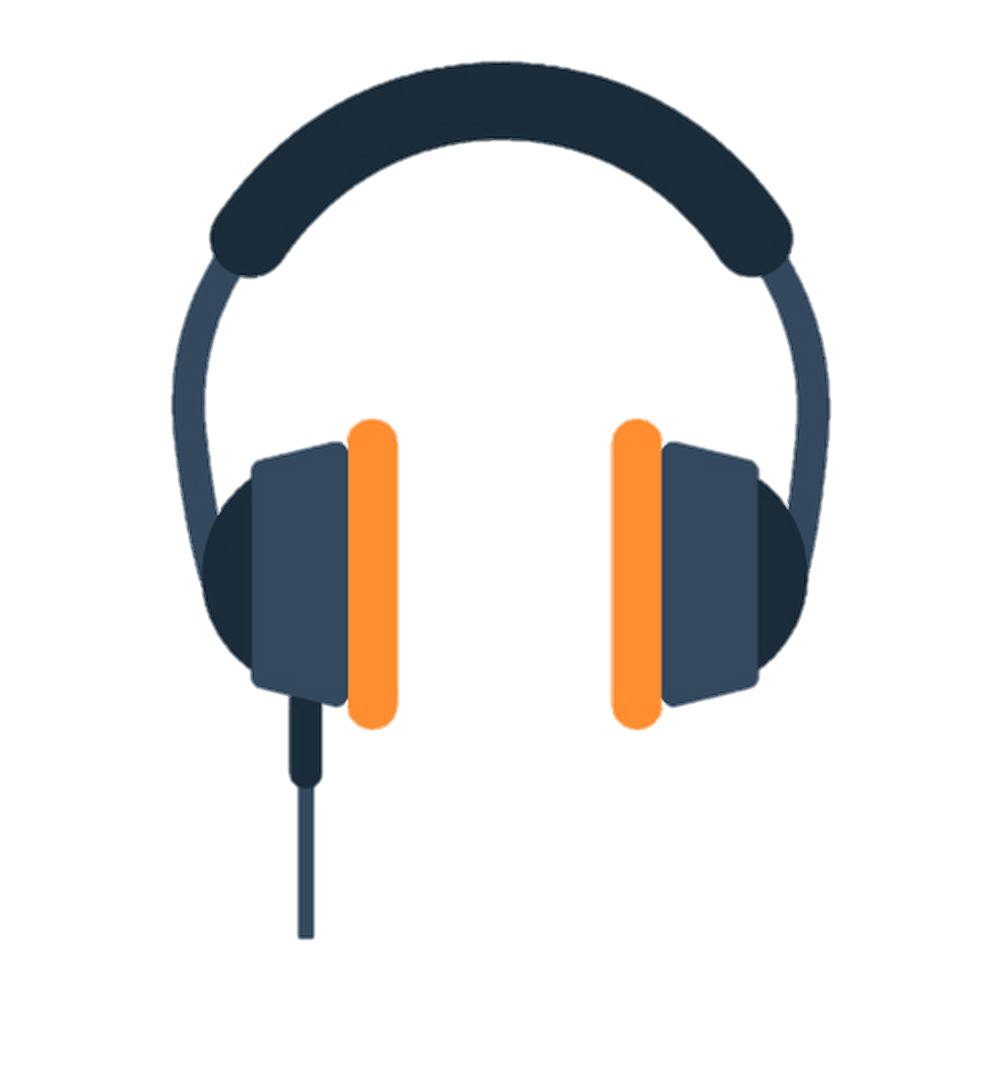 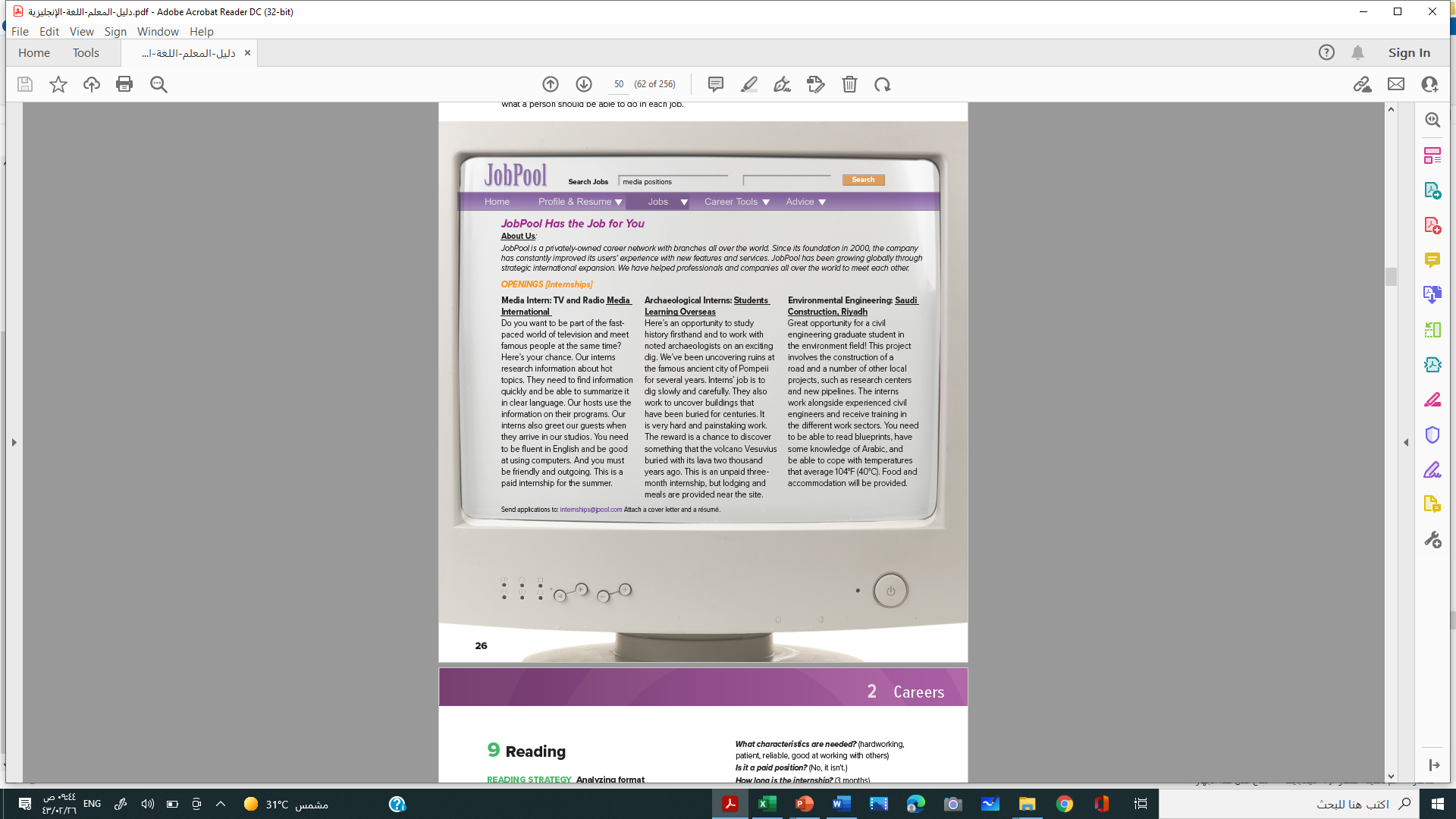 Skimming
Pre-Reading
What’s this ? 
What is the title?
How many paragraphs?
What’s the title of each paragraph?
Website
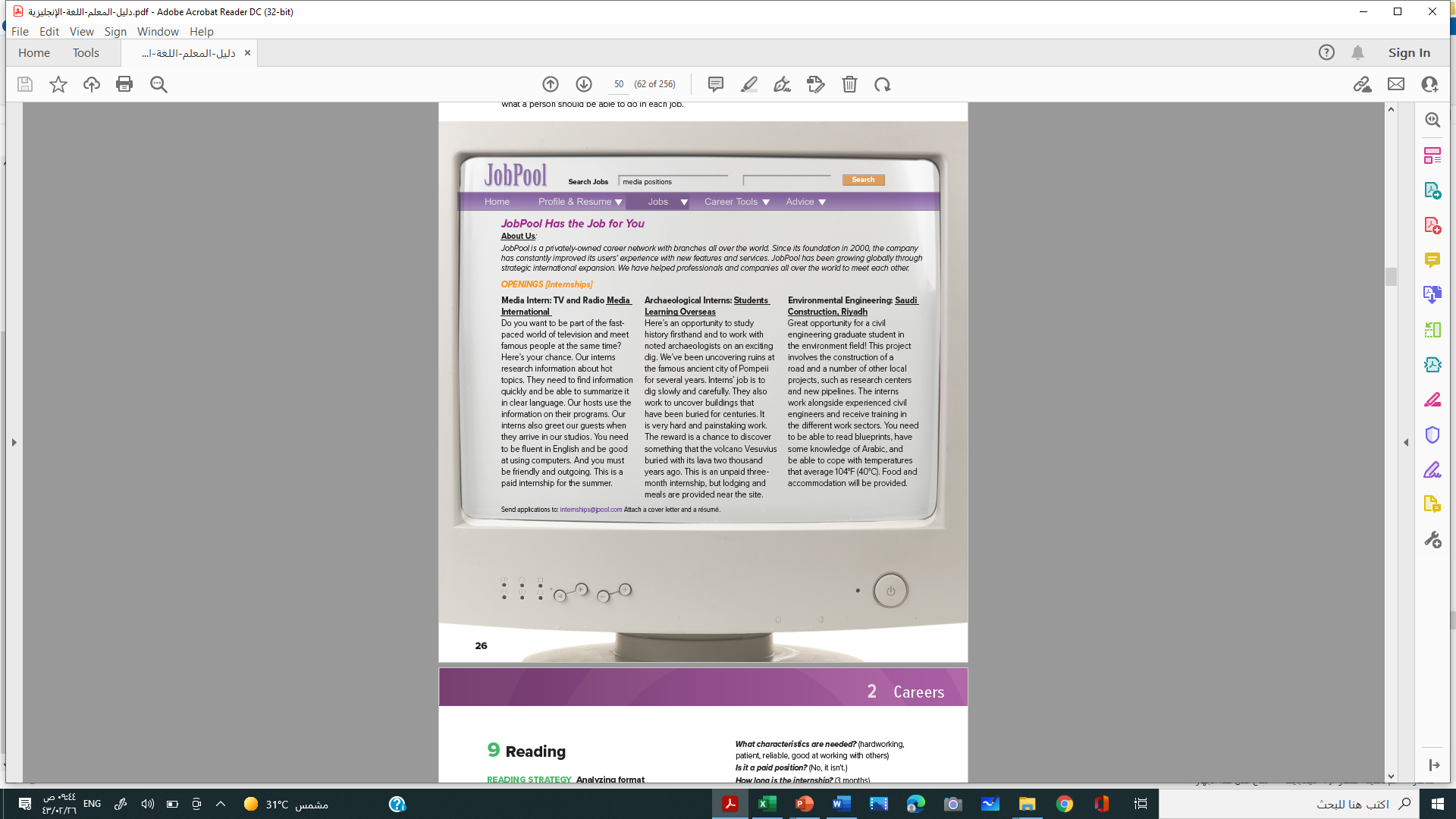 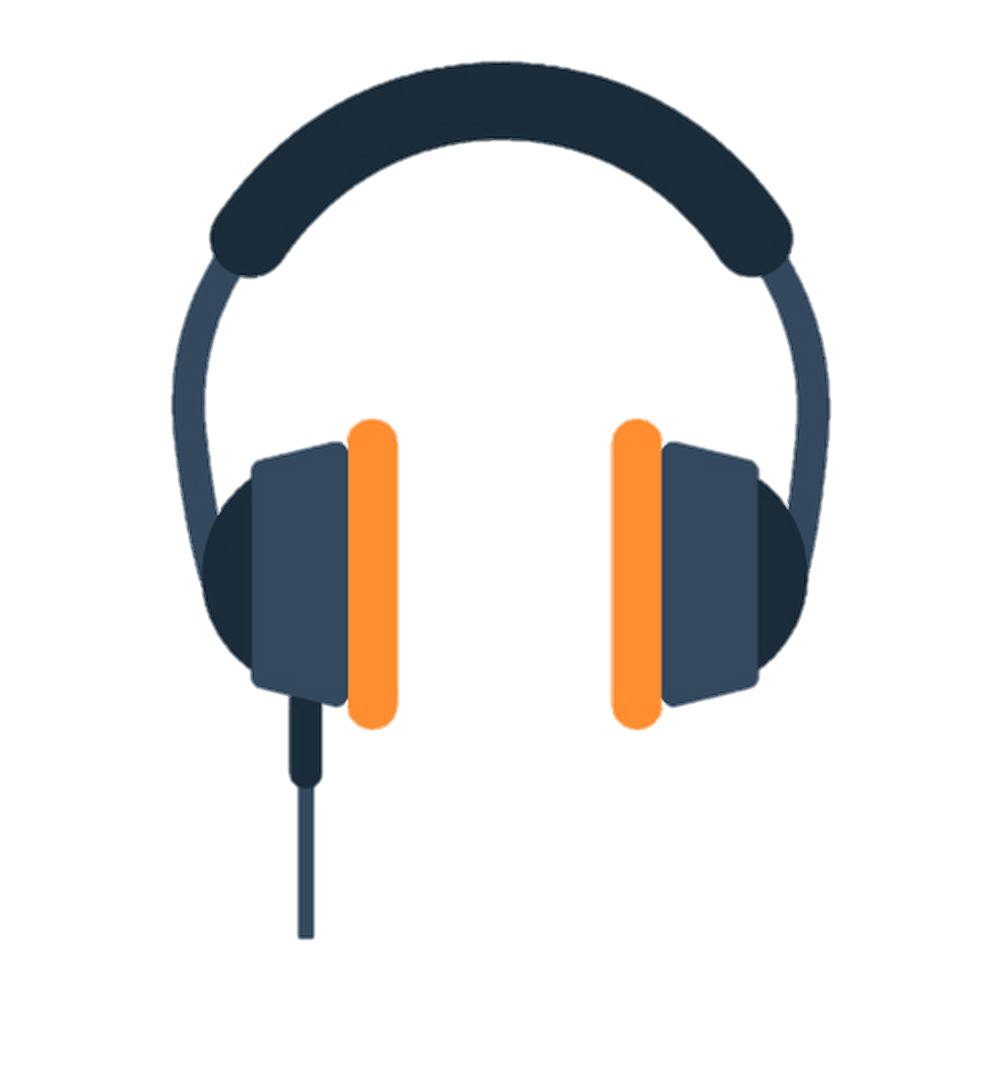 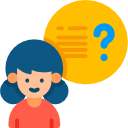 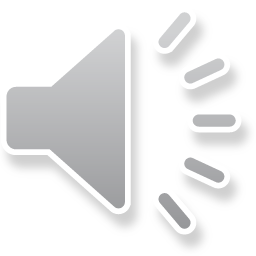 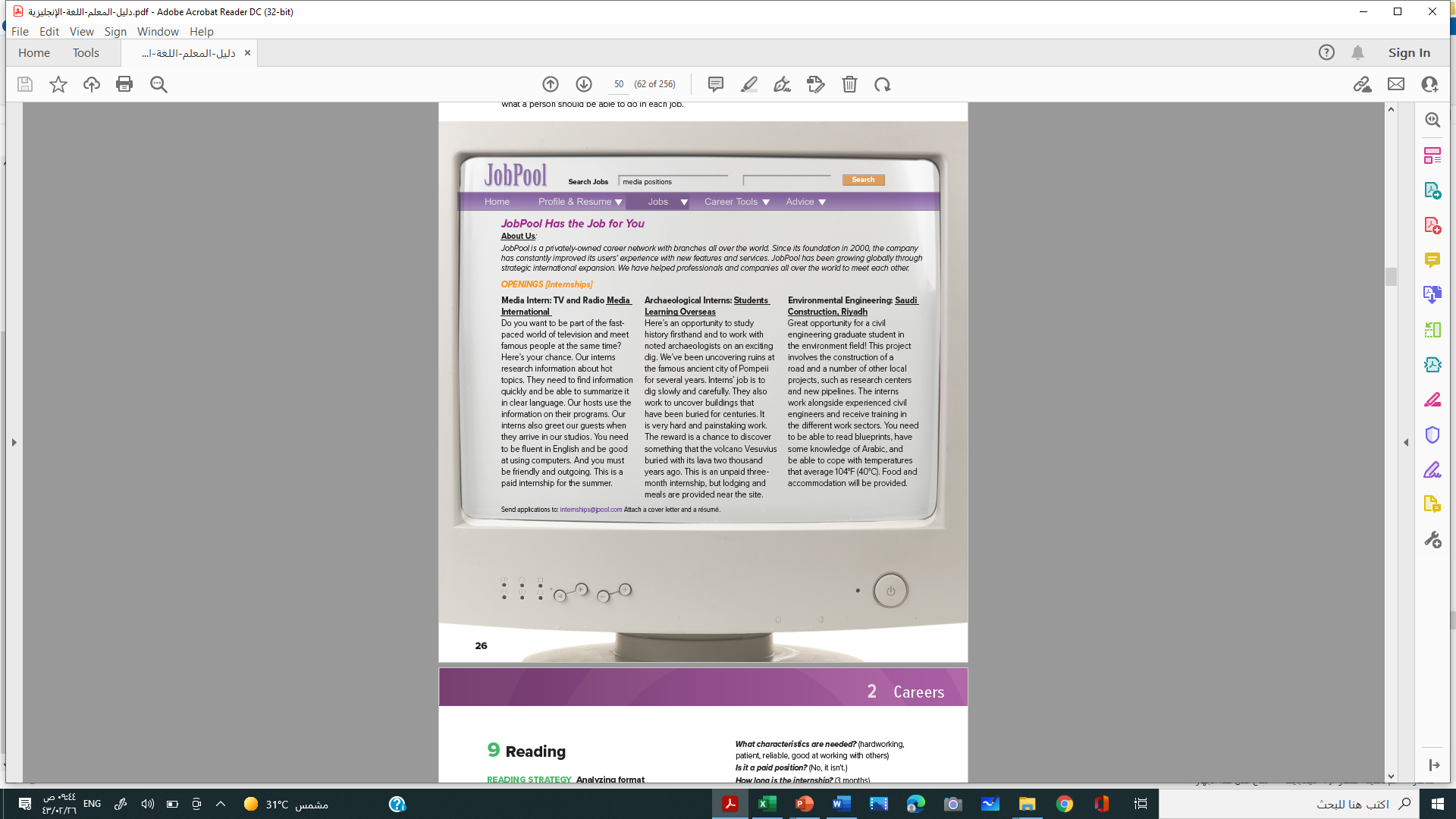 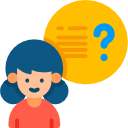 1- What a person should be able to do ?
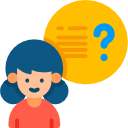 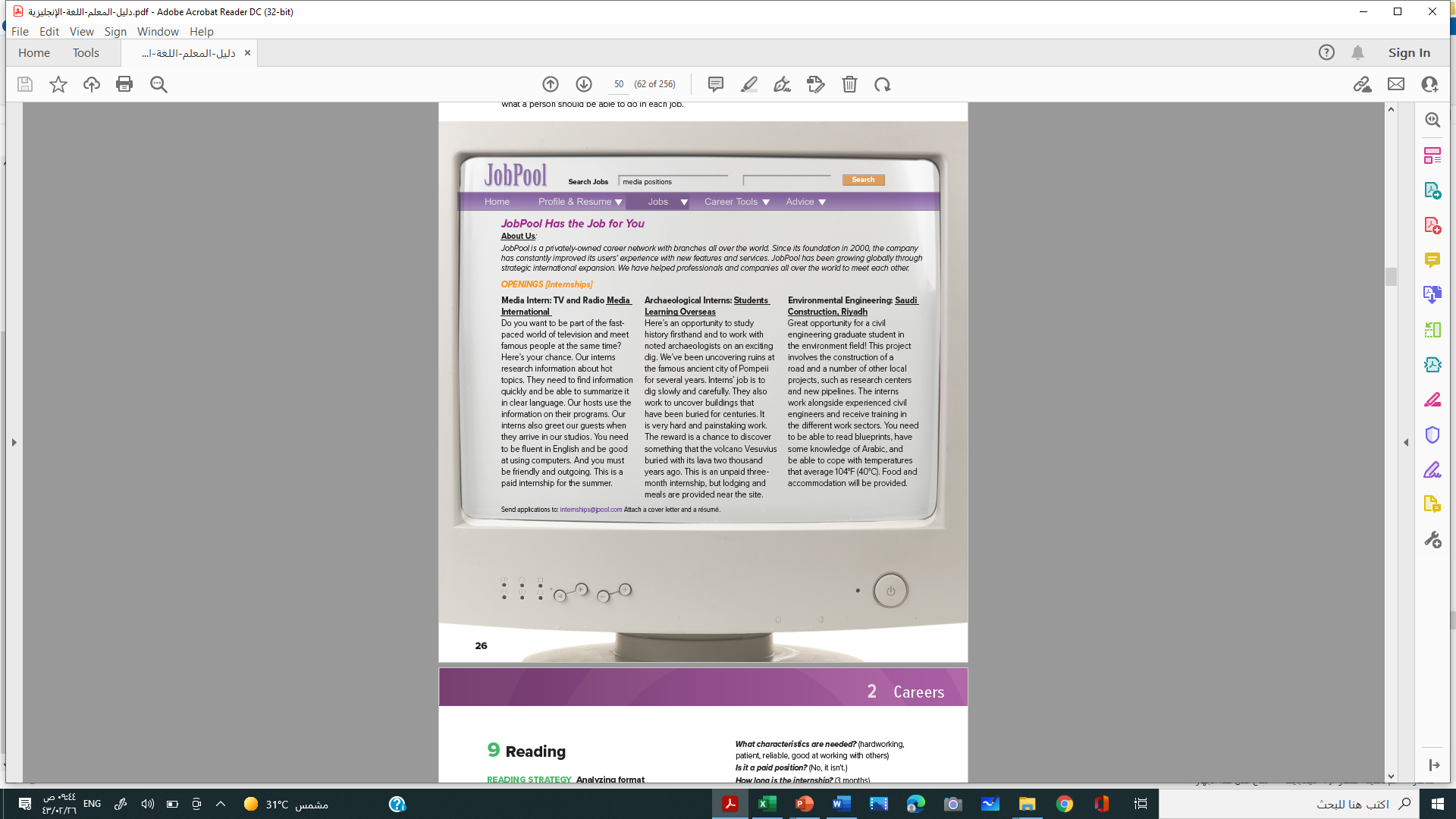 1- What a person should be able to do ?
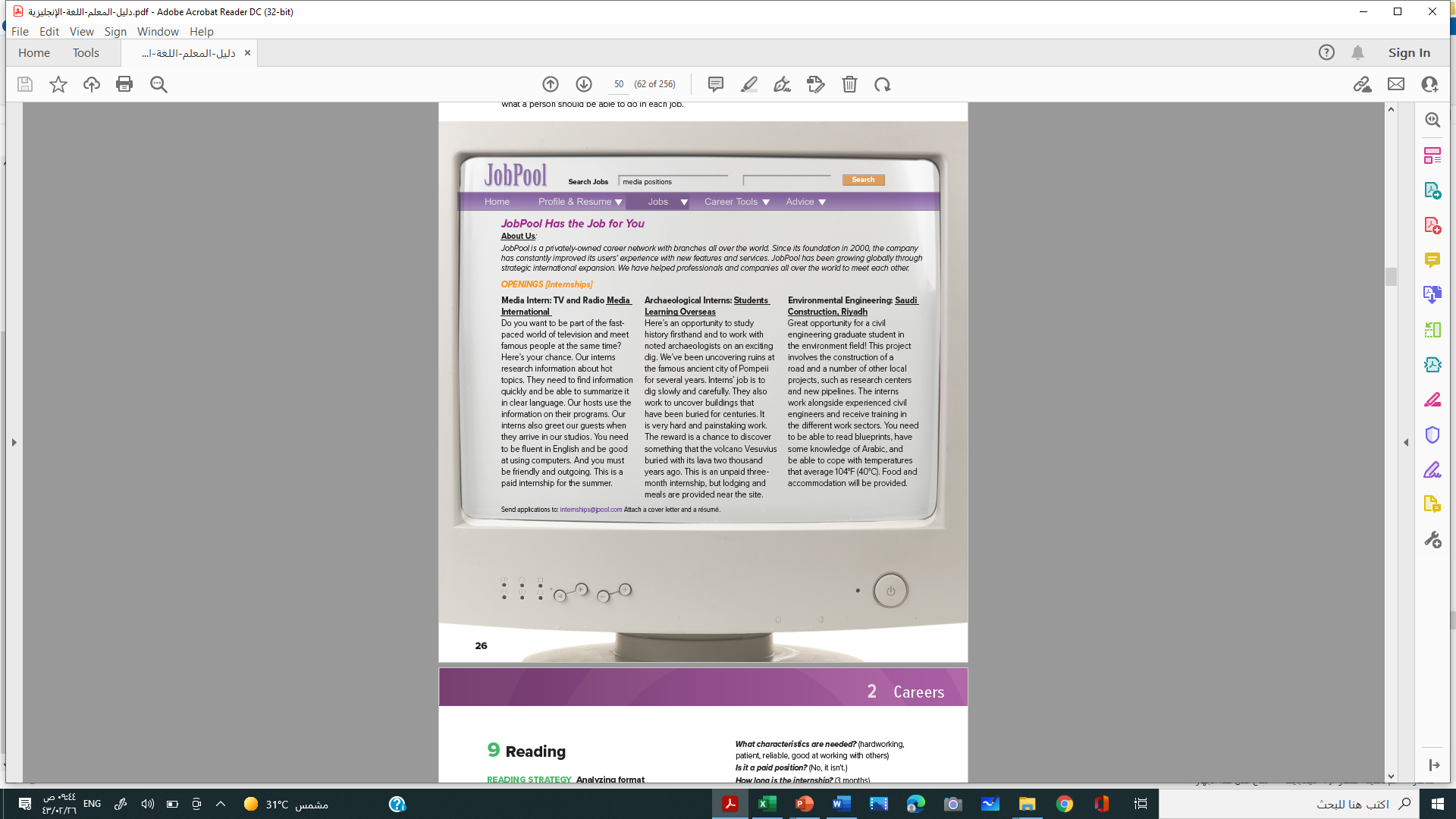 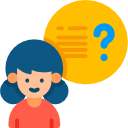 1- What a person should be able to do ?
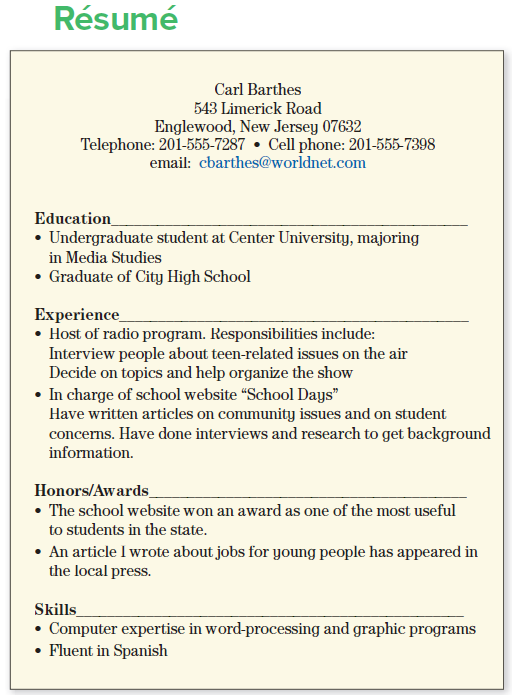 Scanning
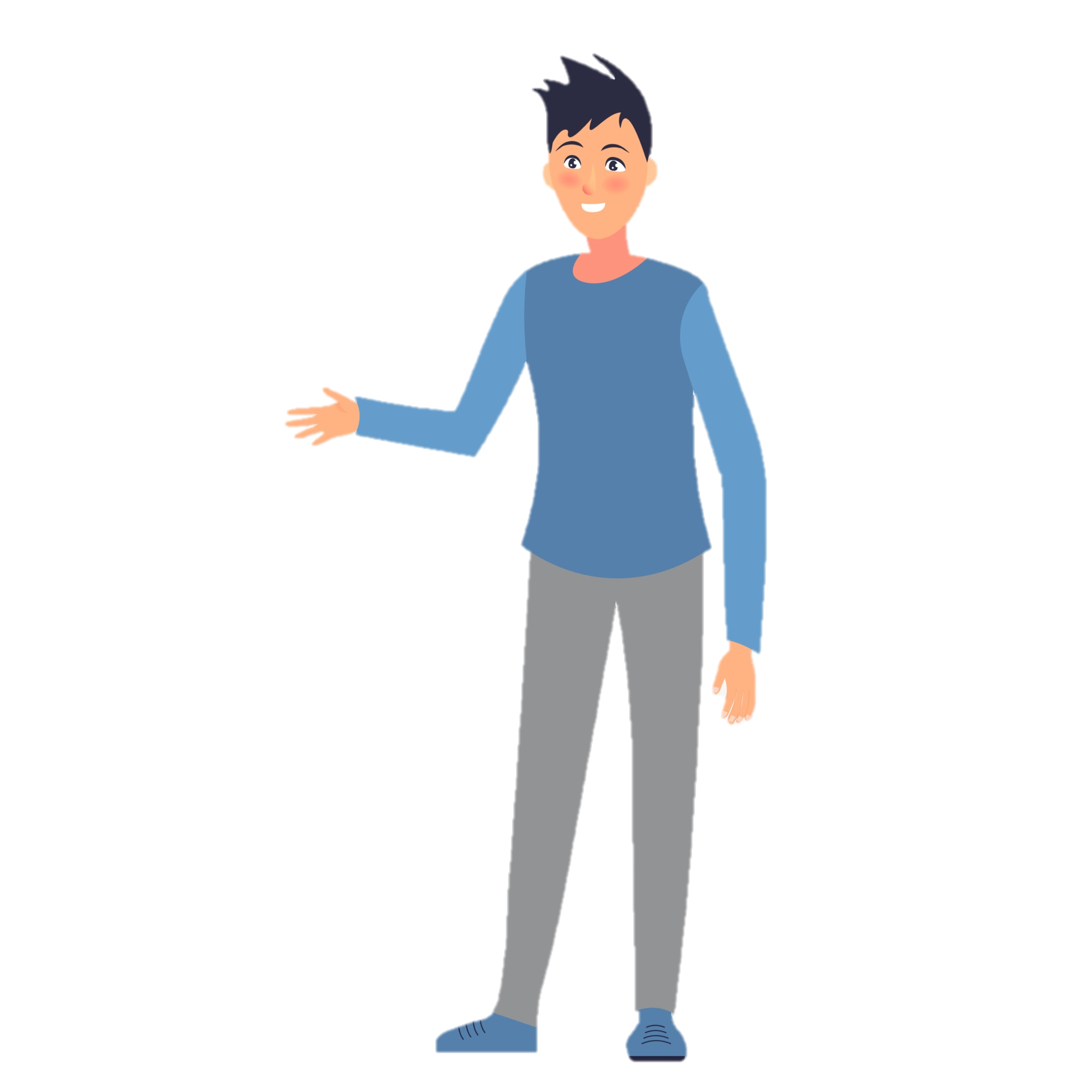 The training time
Opening-Internships
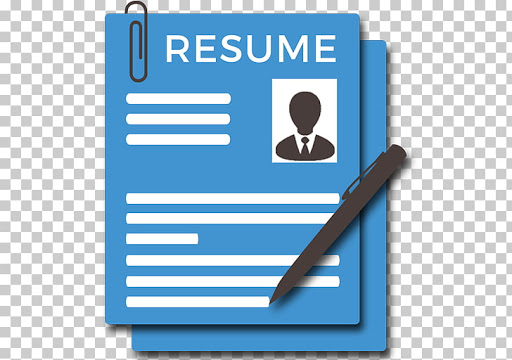 Résumé
Fast-Paced
Adj- moving or developing very quickly.
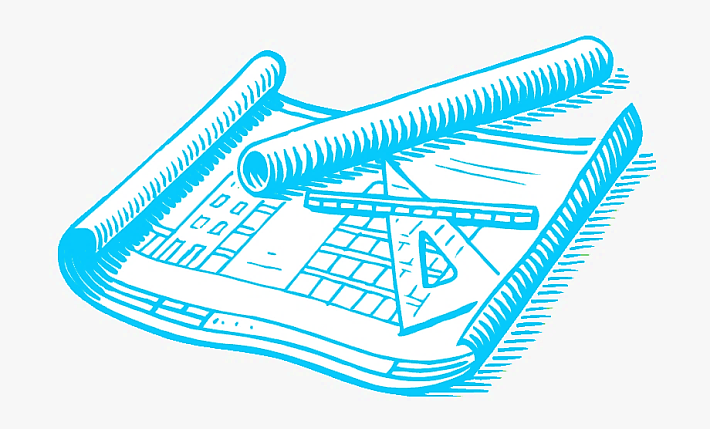 blueprints
Cope with
The ability to handle something successfully.
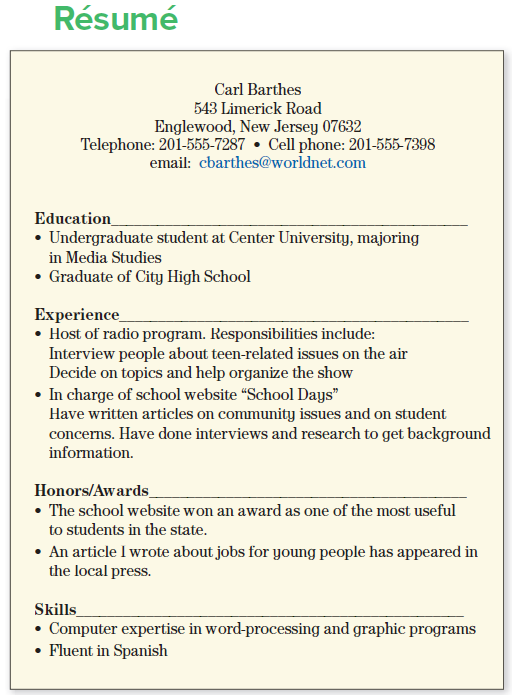 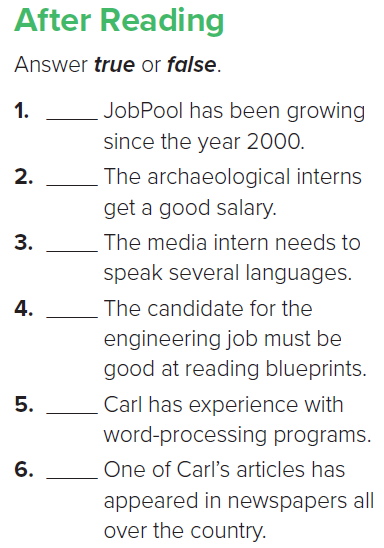 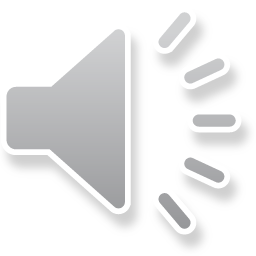 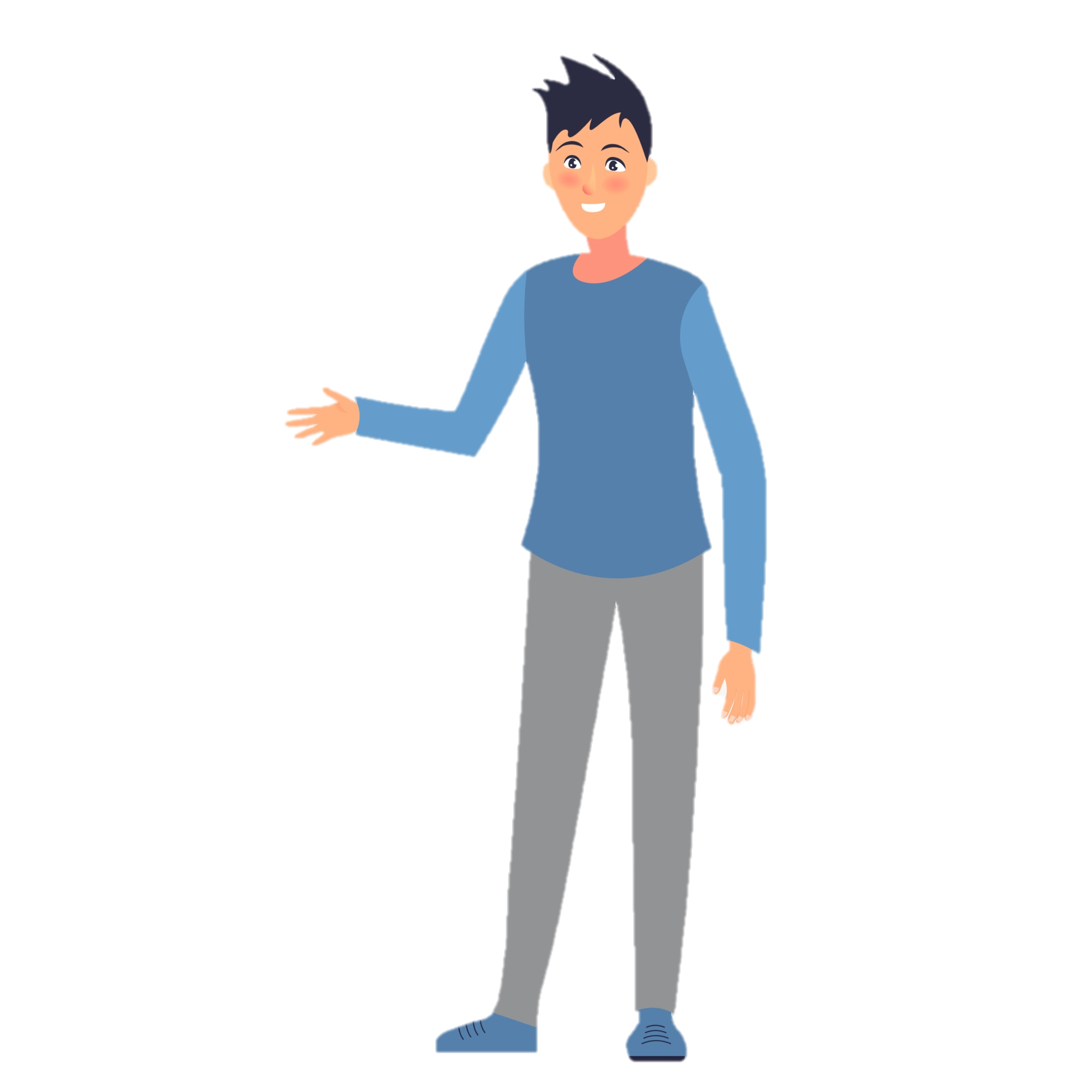 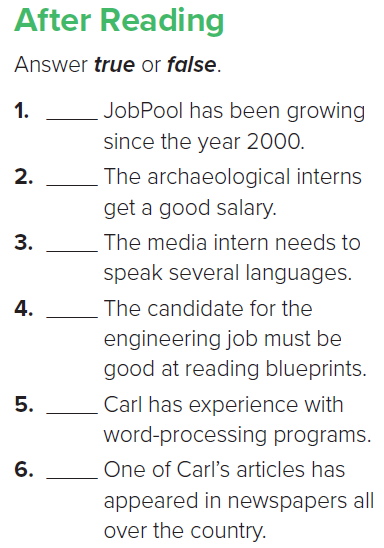 T
F
F
T
T
F
Mention some examples of Internship/Job Websites:
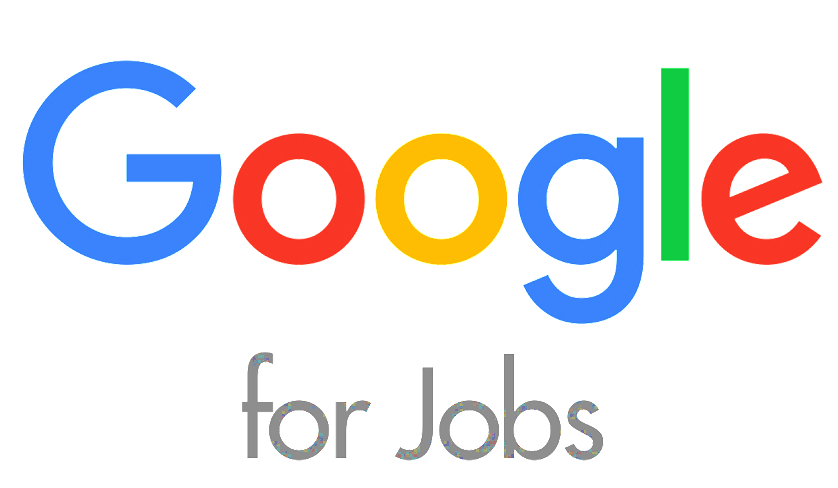 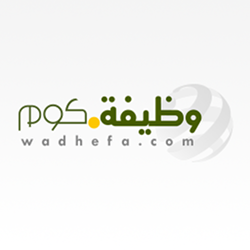 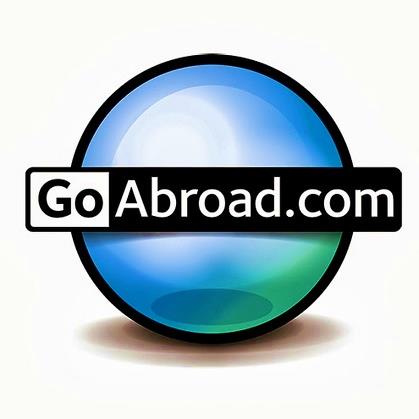 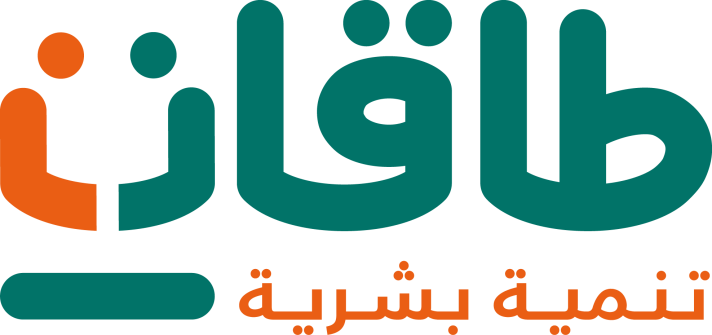 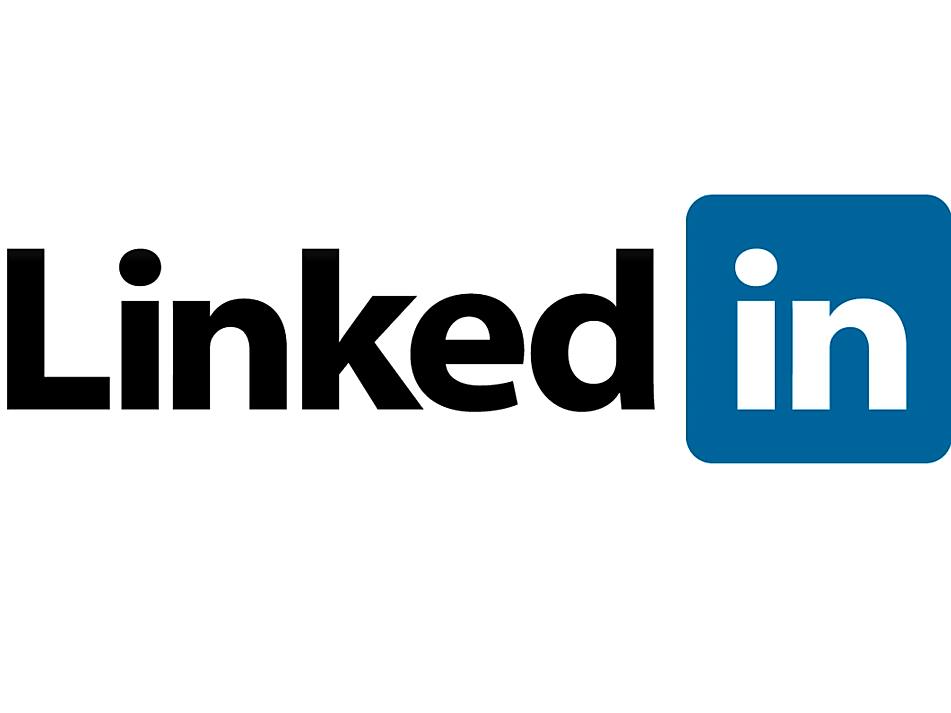 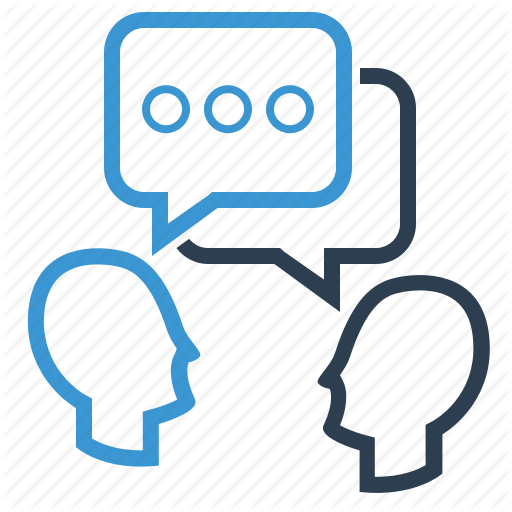 Discussion

 
A- Organize students into groups to answer and have a discussion about questions 1 and 2.
 
a After the group discussion, hold a class discussion for question
 3. As students share their ideas, list them on the board.
قَال: سمِعْتُ رَسُول اللَّهِ ﷺ، يقولُ: منْ سَلَكَ طَريقًا يَبْتَغِي فِيهِ علْمًا سهَّل اللَّه لَه طَريقًا إِلَى الجنةِ، وَإنَّ الملائِكَةَ لَتَضَعُ أجْنِحَتَهَا لِطالب الْعِلْمِ رِضًا بِما يَصْنَعُ، وَإنَّ الْعالِم لَيَسْتَغْفِرُ لَهُ منْ في السَّمَواتِ ومنْ فِي الأرْضِ حتَّى الحِيتانُ في الماءِ، وفَضْلُ الْعَالِم عَلَى الْعابِدِ كَفَضْلِ الْقَمر عَلى سَائِرِ الْكَوَاكِبِ، وإنَّ الْعُلَماءَ وَرَثَةُ الأنْبِياءِ وإنَّ الأنْبِياءَ لَمْ يُورِّثُوا دِينَارًا وَلا دِرْهَمًا وإنَّما ورَّثُوا الْعِلْمَ، فَمنْ أَخَذَهُ أَخَذَ بِحظٍّ وَافِرٍ               
 رواهُ أَبُو داود والترمذيُّ.
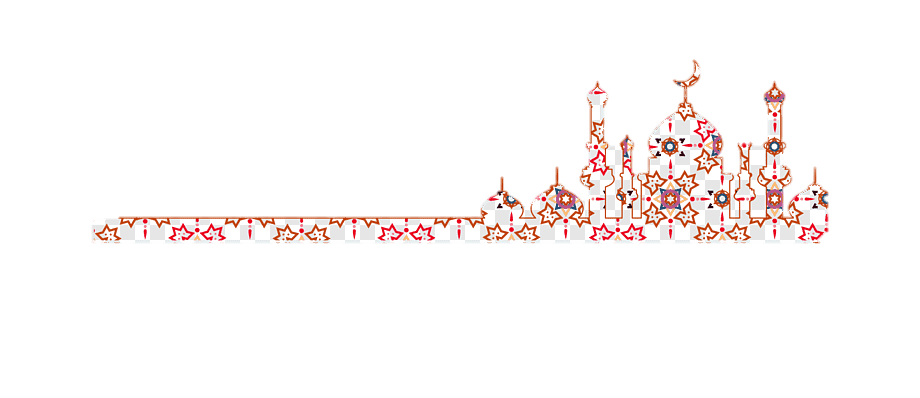 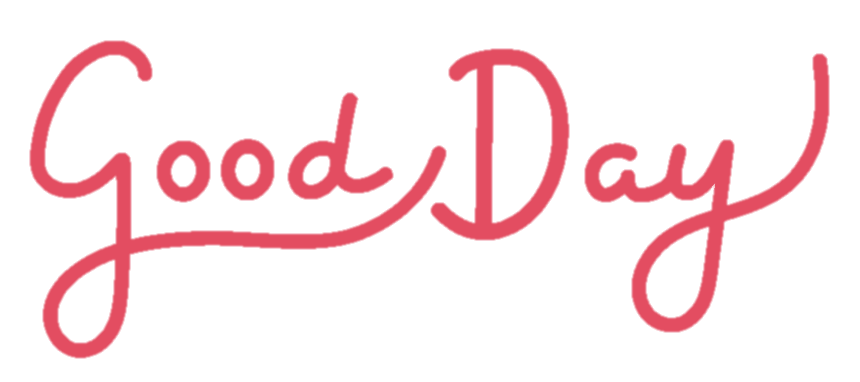